The Digital Single Market Copyright Directive Proposal and beyond:Towards a ‘toolbox’ for future European Copyright Law GRUR meets Brussels Workshop 2017
FAIR REMUNERATION IN CONTRACTS 
OF AUTHORS AND PERFORMERS
The role and regulation of claims to fair compensation
Brussels, June 12, 2017
Reto M. Hilty
Max Planck Institute for Innovation and Competition | Munich
I 	Remuneration – an item of the “toolbox”?
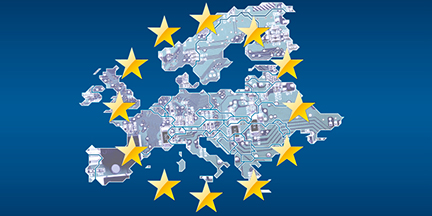 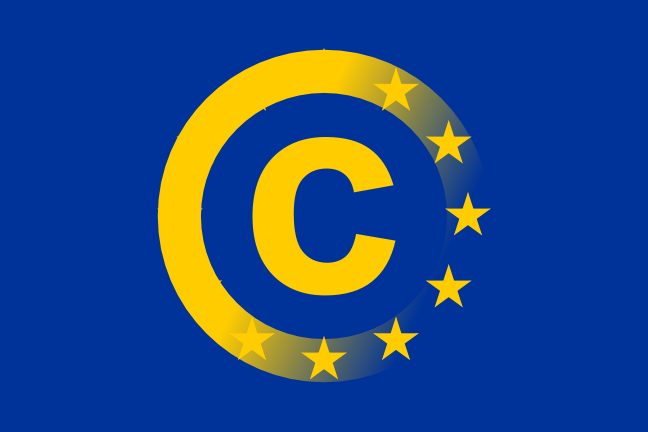 remuneration…?

EU copyright contract law!
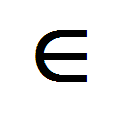 Max Planck Institute for Innovation and Competition | Munich
2
The role and regulation of claims to fair compensation
I 	Remuneration – an item of the “toolbox”?
II	EU competence?
III	Subject matter of regulation?
IV	Is there common ground?
V	What is “fair” remuneration?
VI	“Remuneration” – or “compensation”
VII	Next steps forward?
Max Planck Institute for Innovation and Competition | Munich
3
II 	EU competence?
Contract law	■ 	no general competence
	■	limited competence in specific fields
		(e.g. consumer protection)
	■	competence substantive copyright law 
		≠  competence copyright contract law
	■	“functional” competence
		(= measure to establish Internal Market)
		 shared competence 
		 status quo (e.g. InfoSoc Directive)
Unitary copyright contract law
Max Planck Institute for Innovation and Competition | Munich
4
The role and regulation of claims to fair compensation
I 	Remuneration – an item of the “toolbox”?
II	EU competence?
III	Subject matter of regulation?
IV	Is there common ground?
V	What is “fair” remuneration?
VI	“Remuneration” – or “compensation”
VII	Next steps forward?
Max Planck Institute for Innovation and Competition | Munich
5
III 	Subject matter of regulation?
Concerns	■	remuneration of authors / performers
	■	balance of interests of parties involved
	■	business models in digital environment
Copyright contract law		numerous other issues, like
		transferability of copyright law as such
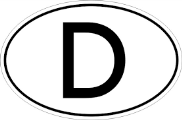 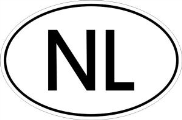 monistic approach
± work made for hire
▪ not transferable
▪ continuing relationship
▪ correction of imbalance
▪ author ≠ right holder
▪ buy out contract
▪ foundation for correction?
Max Planck Institute for Innovation and Competition | Munich
6
The role and regulation of claims to fair compensation
I 	Remuneration – an item of the “toolbox”?
II	EU competence?
III	Subject matter of regulation?
IV	Is there common ground?
V	What is “fair” remuneration?
VI	“Remuneration” – or “compensation”
VII	Next steps forward?
Max Planck Institute for Innovation and Competition | Munich
7
IV 	Is there common ground?
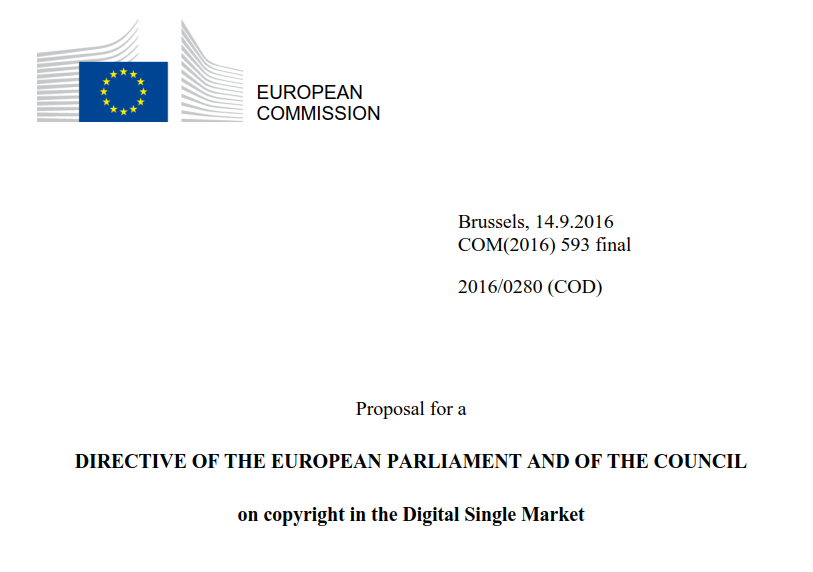 D
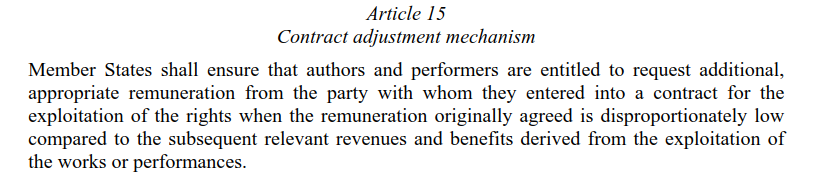 Max Planck Institute for Innovation and Competition | Munich
8
The role and regulation of claims to fair compensation
I 	Remuneration – an item of the “toolbox”?
II	EU competence?
III	Subject matter of regulation?
IV	Is there common ground?
V	What is “fair” remuneration?
VI	“Remuneration” – or “compensation”
VII	Next steps forward?
Max Planck Institute for Innovation and Competition | Munich
9
IV 	What is “fair” remuneration?
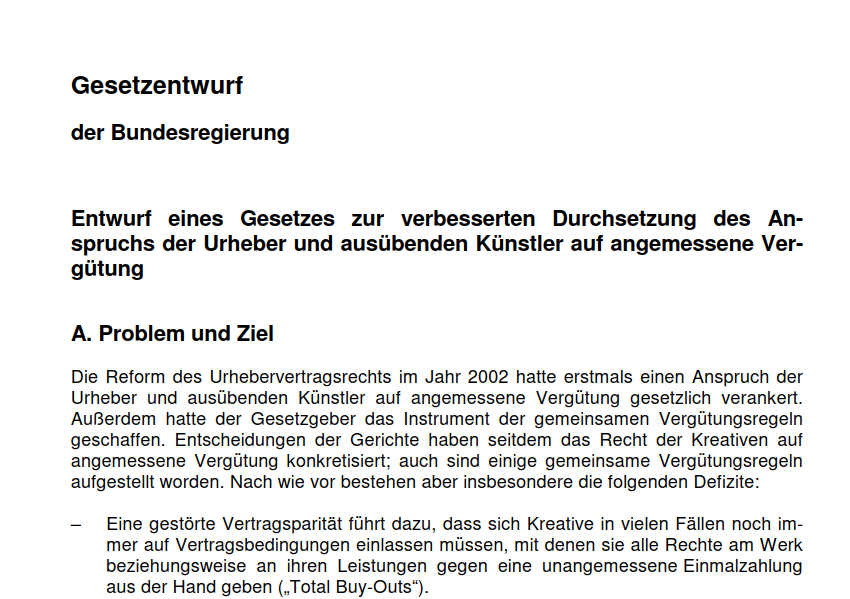 D
Structural problems of creative markets:
  “suppliers”   >   “buyers”
Max Planck Institute for Innovation and Competition | Munich
10
The role and regulation of claims to fair compensation
I 	Remuneration – an item of the “toolbox”?
II	EU competence?
III	Subject matter of regulation?
IV	Is there common ground?
V	What is “fair” remuneration?
VI	“Remuneration” – or “compensation”
VII	Next steps forward?
Max Planck Institute for Innovation and Competition | Munich
11
VI 	“Remuneration” – or “compensation”?
Copyright contract law	Collective rights management
  	■	1965: legalization of private copying
	■	digital world: what is “liability approach”?
		▪	legalized uses?
		▪	players enabling uses?
		▪	price system?
		▪	collection/distribution system?
	 beneficiaries?
Max Planck Institute for Innovation and Competition | Munich
12
VI 	“Remuneration” – or “compensation”?
CJEU, C-572/13 (Hewlett-Packard Belgium SPRL/13 vs. Reprobel SCRL)
CJEU, C-245/00 
(Stichting…)
value of use of work
Art. 5 Rental-Dir 2006/115: 
“equitable remuneration”
FAIR REMUNERATION IN CONTRACTS 
OF AUTHORS AND PERFORMERS
The role and regulation of claims to fair compensation
creator/performer ?
CJEU, C-167/08 (Padawan…)
harm suffered by 
     right holder
Art. 5 InfoSoc-Dir 2001/29: 
“fair compensation”
Max Planck Institute for Innovation and Competition | Munich
13
The role and regulation of claims to fair compensation
I 	Remuneration – an item of the “toolbox”?
II	EU competence?
III	Subject matter of regulation?
IV	Is there common ground?
V	What is “fair” remuneration?
VI	“Remuneration” – or “compensation”
VII	Next steps forward?
Max Planck Institute for Innovation and Competition | Munich
14